Потенціометрія
Лектор
ст. викладач  кафедри хімії
Лабенська Ірина Борисівна
Потенціометрія (від лат. Potentia – сила, потужність і грец. Metreo – вимірюю) – електрохімічний метод дослідження і аналізу речовин, заснований на вимірюванні електрорушійних сил (ЕРС) оборотних гальванічних елементів.
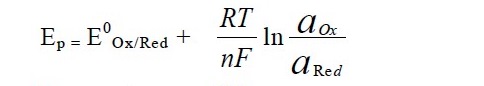 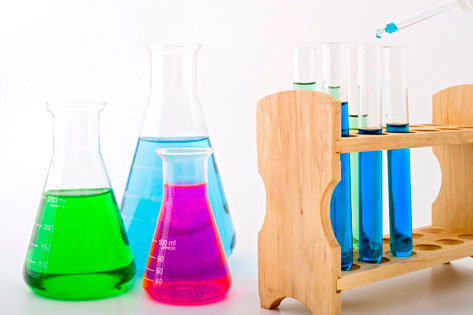 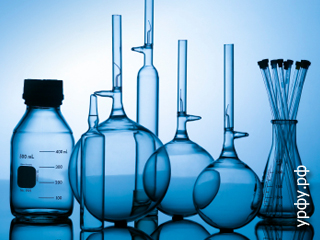 Пряма потенціометрія
Е = Е0 – ( S/n ) lg Сан – ( S/n ) lg faн + Едиф

Е0 = Еср – Е0ін – стандартна ЕРС ланцюга, В; 
Едиф – дифузний (рідинний) потенціал, В;
E0ін – стандартний потенціал індикаторного електроду; 
n – заряд аналізованого іона з відповідним знаком; 
S – крутизна електродної функції індикаторного електроду, селективного до однозарядного іону; 
fан і Сан – коефіцієнт активності та аналітична концентрація аналізованого іона відповідно.
Метод градуювального графіка
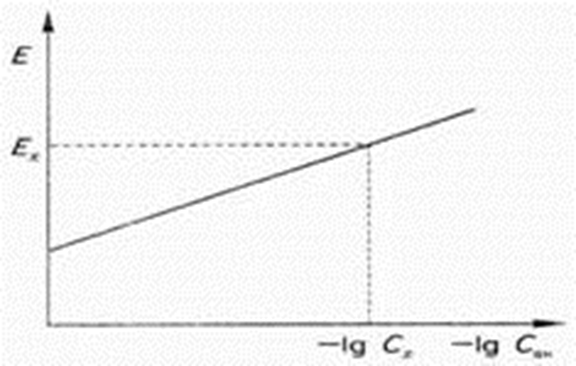 Градуювальний графік для визначення концентрації методом прямої потенціометрії
Метод добавок
Сан = (С доб · Vдоб) / Vан (10∆E / S - 1)

Введення добавки при зазначених умовах суттєво не змінює іонну силу розчину. 
Метод добавок в іонометрії використовують найбільш часто і в різних його варіантах.
Потенціометричне титрування
Криві потенціометричного титрування: 
а – інтегральна крива титрування; б – диференціальна крива титрування;       в – крива титрування Грана
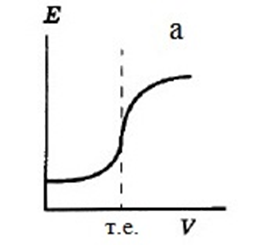 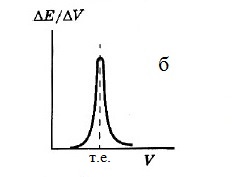 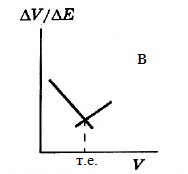 Особливості ПТ
Титрування кислот в невідомих середовищах (в метилізобутилкетоні)
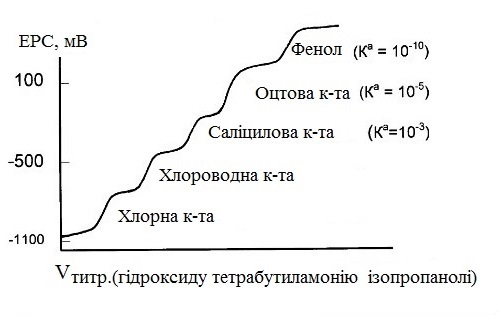 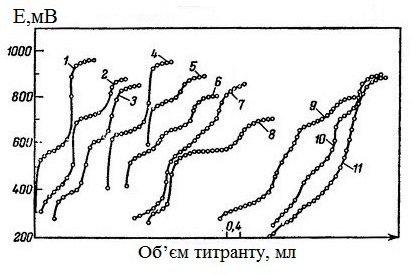 Диференційоване титрування в неводному середовищі лікарських засобів групи антибіотиків
Переваги потенціометричного методу:
Недоліки потенціометричного методу:
1. Висока точність (точність титрування 0,1%;  Е=4-0,01мВ);
2.  Висока чутливість;
3. Можливість визначення декількох речовин;
4. Можливість титрування в забарвлених і мутних середовищах, в’язких розчинах;
5. Можливість використання неводних середовищ;
6. Можливість автоматизації процесів титрування;
7.  Експресність.
1. Велика кількість вимірювань;
2. Не завжди швидке встановлення потенціалу.
Індикаторні електроди
Індикаторний електрод – це електрод, потенціал якого залежить від активності (концентрації) іонів, що визначаються в розчині .




Виникнення електродного потенціалу пов'язано з електрохімічним процесом на межі розділу «метал – розчин».
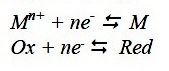 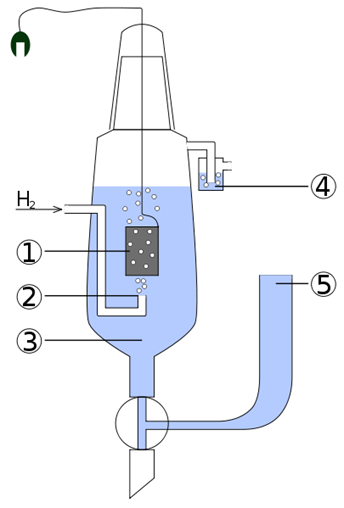 Схема стандартного водневого електрода:

 1 – платиновий електрод; 
2 – газоподібний водень, що підводиться;
 3 - розчин кислоти;
 4 – водяний затвор;
5 – електролітичний міст.
Пристрій хлоросрібного електрода порівняння:

 1,2 – азбестове волокно; 
3 – скляний корпус,
 4 – насичений розчин КCl; 
5,6 – отвір для заливання розчину КCl і пробка; 
7 – срібний дріт, покрита AgCl; 
8 – контакт для підключення до приладу.
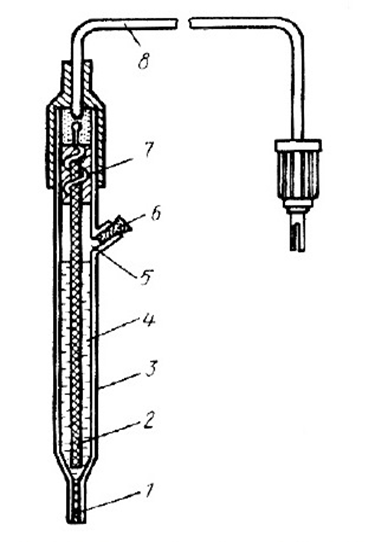 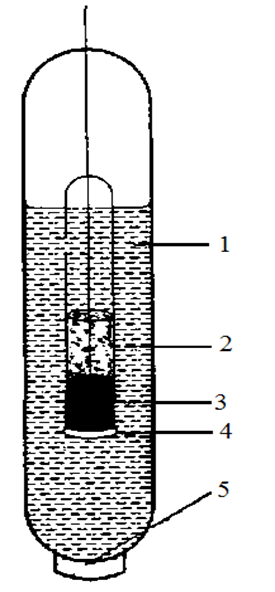 Схема каломельного електроду:

 1 – розчин КCl, насичений каломелю (Hg2Cl2);
 2 – паста з ртуті та каломелі; 
3 – ртуть;
 4 – пробка;
 5 – диск з склокераміки.
Хінгідронний електрод:

  1 – платиновий дріт; 
2 – ртуть;         
  3 – мідний дріт;
4 – досліджуваний розчин, в якому розчинений хінгидрон;
5 – надлишок хінгидрону.
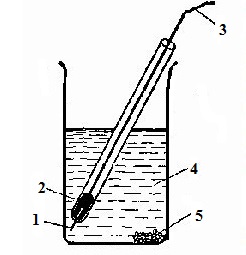 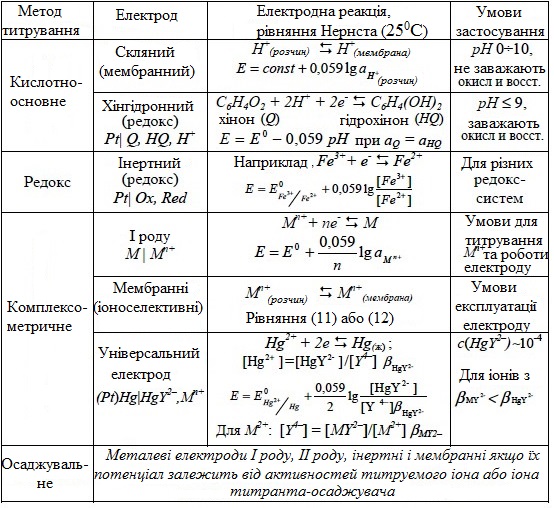 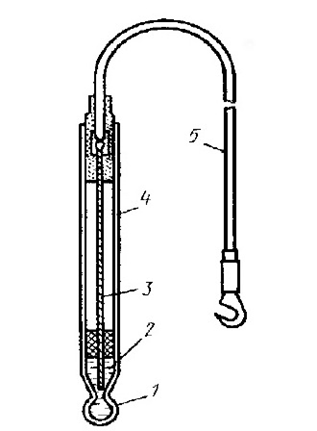 Пристрій індикаторного скляного електрода:

 1 – скляна рН – чутлива мембрана; 
2 – 0,1 М розчин НС1; 
3 – хлоросрібний електрод порівняння; 
4 – скляна трубка; 
5 – контакт для підключення до рН-метру.
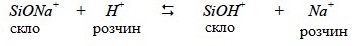 Конструкція кальцій селективного електрода з рідкою мембраною : 

1 – зовнішній розчин;
 2 – пориста мембрана; 
3 – хлор срібний електрод порівняння; 
4 – внутрішній водний розчин;
 5 – резервуар для рідкого іонообмінника; 
6 – шар рідкого іонообмінника.
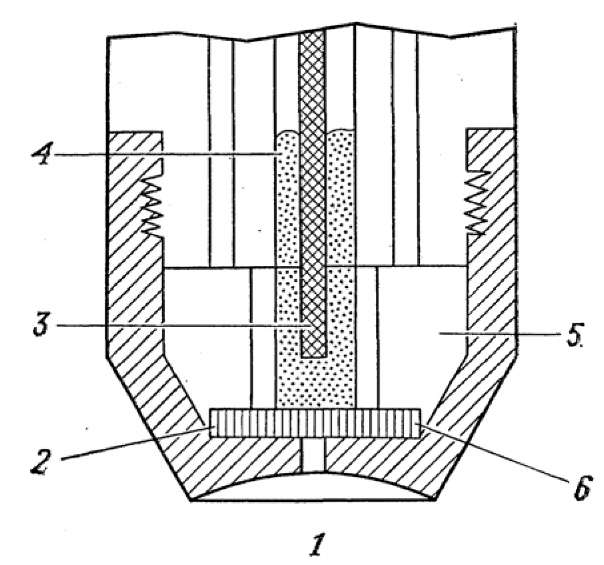 Ферментний електрод для визначення карбаміду: 

1 – гель, який містить фермент уреазу;
 2 – скляна мембрана, селективна до NH4+-іонів; 
   3 – внутрішній електрод; 
4 – внутрішній стандартний розчин NH4+; 
5 – субстрат.
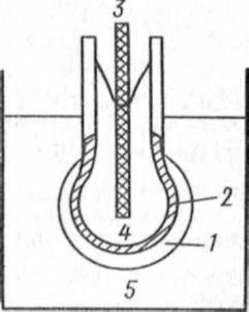 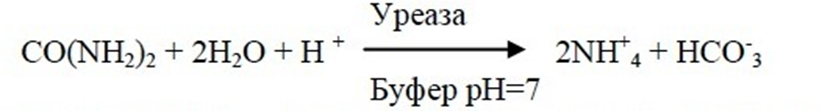 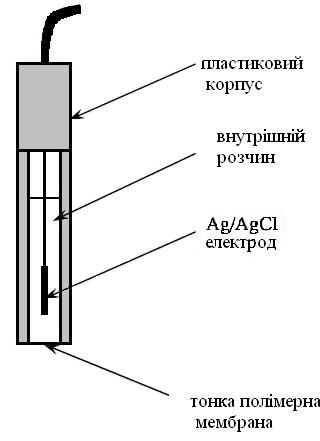 Ca2+-селективний електрод.
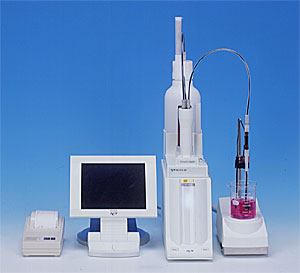 At-610. Універсальний автоматичний титратор на базі керованої станції
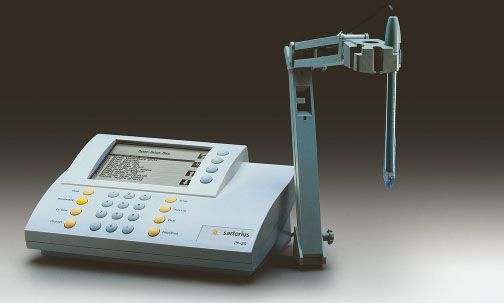 Іономір «Professional meter PP-50»
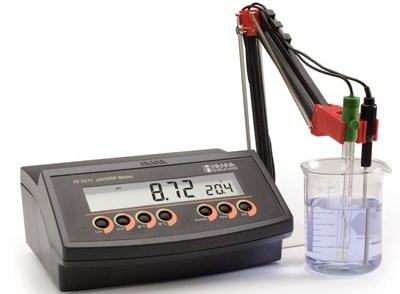 РН-метр HI 2211
Висновки:
1. Потенціометрія широко застосовується для аналізу промислових та природних матеріалів, наприклад руд, мінералів, а також об'єктів навколишнього середовища. Потенціометрія використовується також в автоматизованих системах аналітичного контролю технологічних потоків на збагачувальних фабриках і гідрометалургійних заводах.
2. Іонометрія характеризується високою експресністю, досить високою точністю і селективністю.
Метод знайшов застосування в різних областях хімії , в біохімії , медицині та фармації. Цей метод рекомендується для фармацевтичного аналізу Європейською фармакопеєю і Державною фармакопеєю України .
3. Метод потенціометричного титрування більш точний, ніж iонометрія . Його можливості істотно розширилися з розробкою нових іоноселективних електродів – індикаторних. Метод застосовують при аналізі мутних, забруднених і забарвлених розчинів в змішаних і неводних розчинниках.
4. Всі методи потенціометрії можуть бути легко автоматизовані. Промисловість випускає ряд автоматичних потенціометричних титратор як лабораторного, так і промислового призначень.
Дякую за увагу!